Visualizing your data effectively
Kim Unger – Fall 2017
About me
Senior Analytics Consultant, DataBrains
Former SSEF, ISEF, STS Finalist
Science Fair Judge (regional, SSEF, ISEF)

Data Visualization is my day-to-day job

kunger@databrains.com
@WizardOfViz
agenda
Overview – four questions
Choosing the right chart/graph
Other visualizations
Visual Best Practice
Tableau – Visualization software
FREE
Four questions
1. What data is important to show?
2. What do I want to emphasize in the data?
3. What options do I have for displaying this data?
4. Which option is most effective in communicating the data?
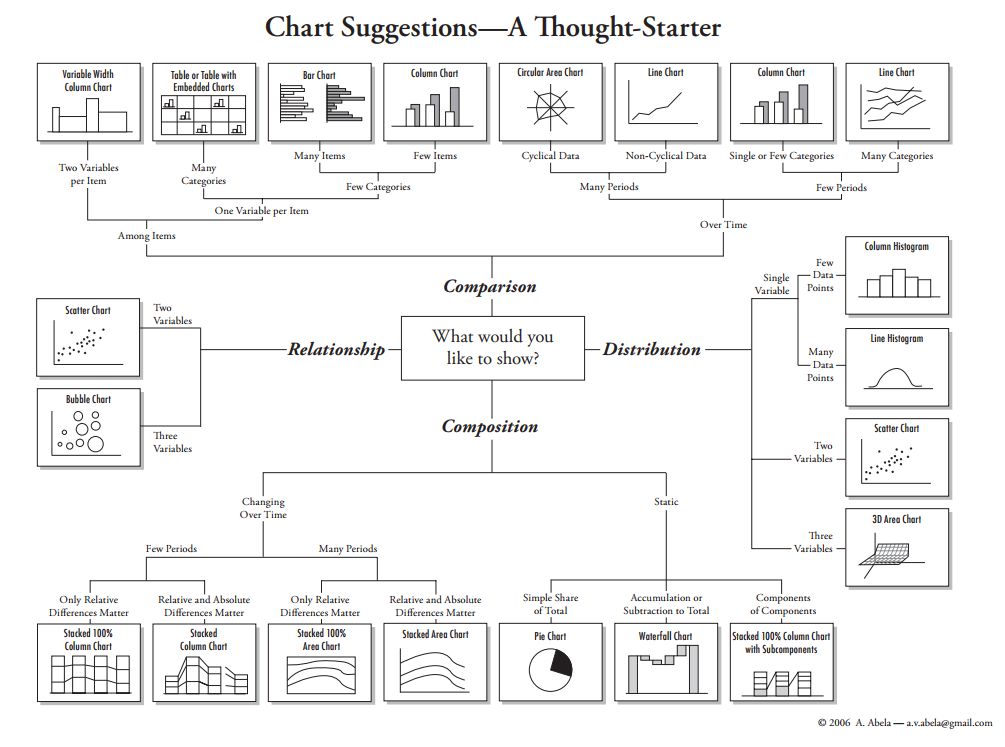 What do you want to show with your data?
Time seriesvalues display how something changed over time
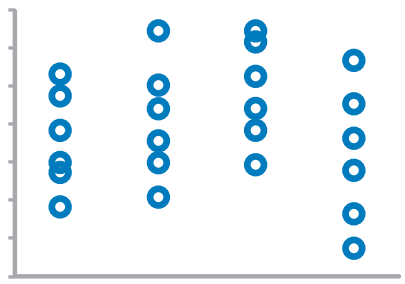 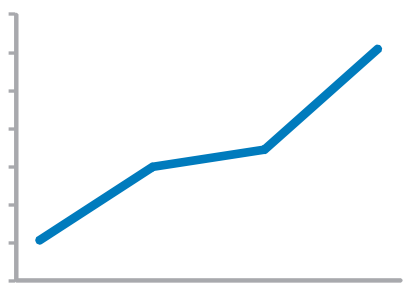 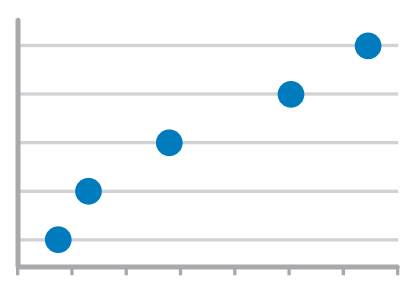 Strip Plot (multiple)

Only when also featuring distributions
Line Graph
To feature overall trends and patterns and support their comparisons
Bar Graph (vertical)
To feature individual values and support their comparisons. Quantitative scale must begin at zero.
Dot Plot (vertical)
When you do not have a value for every interval of time
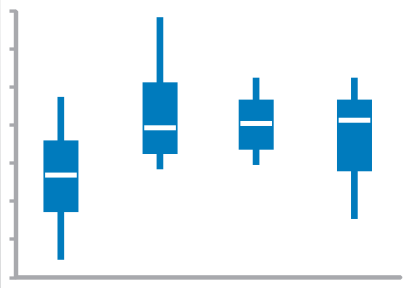 Box Plot (vertical)
rankingvalues are ordered by size (descending or ascending)
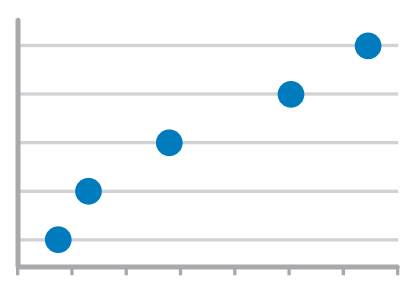 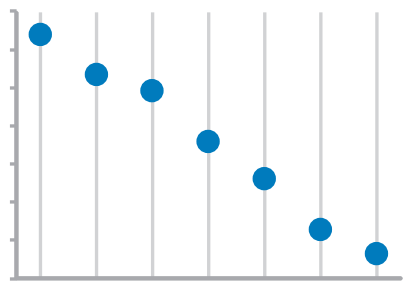 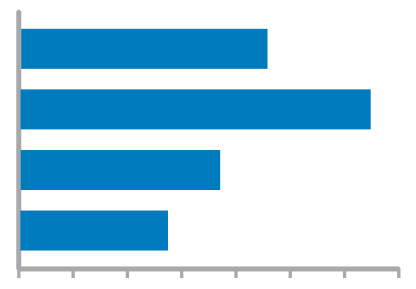 Dot Plots
Bar Graphs
Quantitative scale must begin at zero
Part-to-wholevalues represent parts (ratios) of a whole
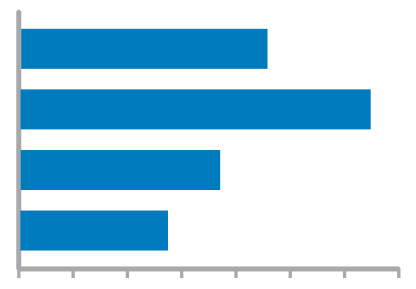 Bar Graphs
Quantitative scale must begin at zero
What about pie charts?
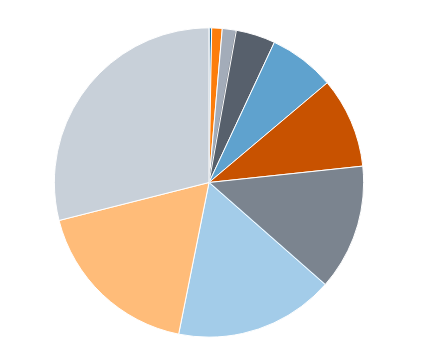 Commonly used to show parts of a whole
However…
 Hard to judge relative size of pie slices – better at differentiating length
 Take up a lot of space to present little information
Require labels and good color contrast to even be usable (often difficult)

Best use is when one overwhelmingly larger value than the rest – no need to focus on actual values
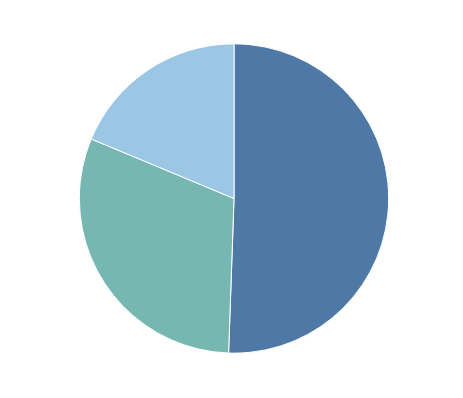 deviationdifference between two sets of values
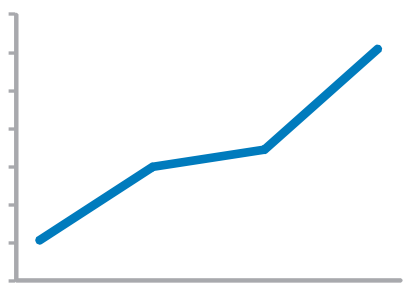 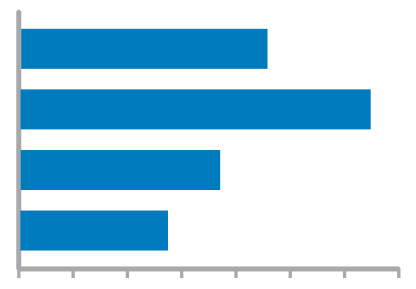 Bar Graphs
Quantitative scale must being at zero
Line Graph
Only when also featuring time series or single distribution
Distributioncount of values per interval along quantitative scale
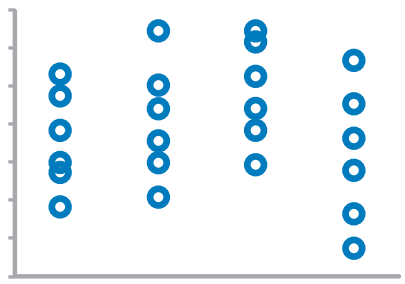 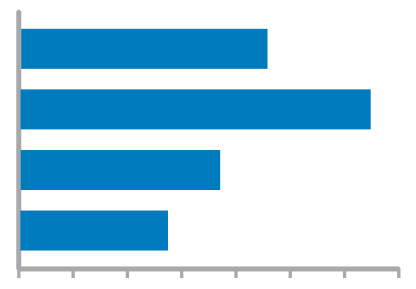 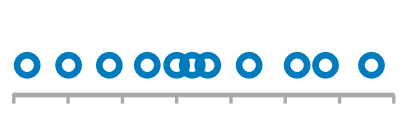 Strip Plot (single)
When you want to see each value
Bar Graphs
Quantitative Scale, must begin at zero
Strip Plot (multiple)
When comparing multiple distributions AND  you want to see each value
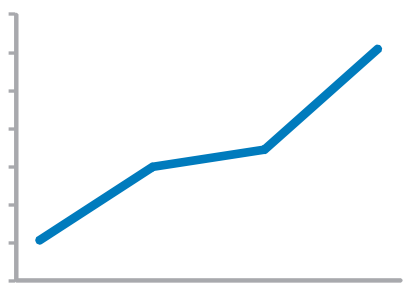 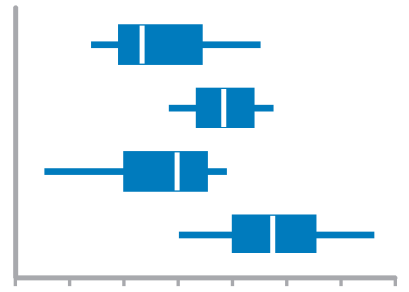 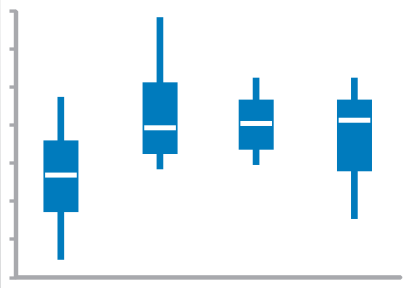 Line Graph
To feature overall shape of distribution
Box Plots
When Comparing Multiple Distributions
CorrelationComparison of two paired sets of values to determine if there is a relationship between them
Scatter Plot
Normal comparisonsimple comparison of values for a set of ordered items
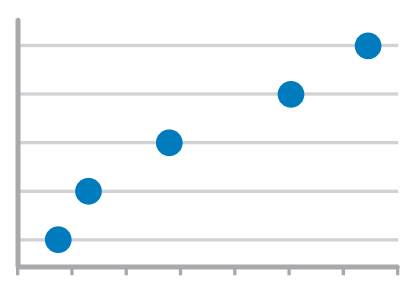 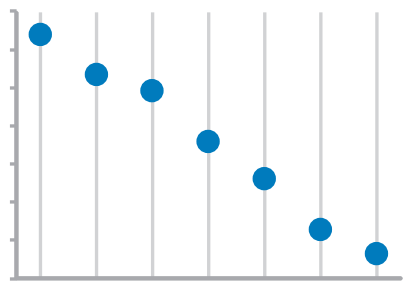 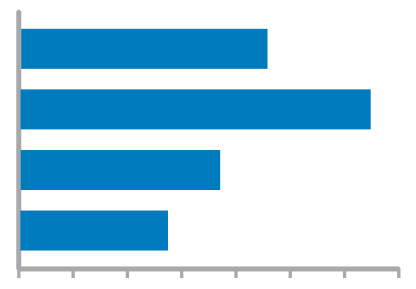 Dot Plots
Bar Graphs
Quantitative scale must begin at zero
Photographs
Other visualizationsa picture is worth a thousand words
Explain how experiment was conducted or design concepts for engineering project
Raw data or statistical summaries in well-organized manner. 
Convey important details.
Great to show experimental setup, or examples of actual results
Adhere to data presentation standards in your field
Judged by those often familiar with research field
Expected presentations of data in that field
Review scientific articles – how is data presented?
  Are there graphs?
  What kind?
  What statistics are used?
  Review schematics – are there specific icons?
  Does the journal have a style guide?
Visual best practices
Data analysis vs data visualization
Traditionally enter data into spreadsheet (Excel) 
Satisfactory, but strengths are in data analysis – not visualization
Time consuming to create graph variations

Alternative: Use data visualization software

FREE to students and teachers with .edu email
https://www.tableau.com/academic/teaching
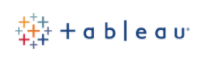